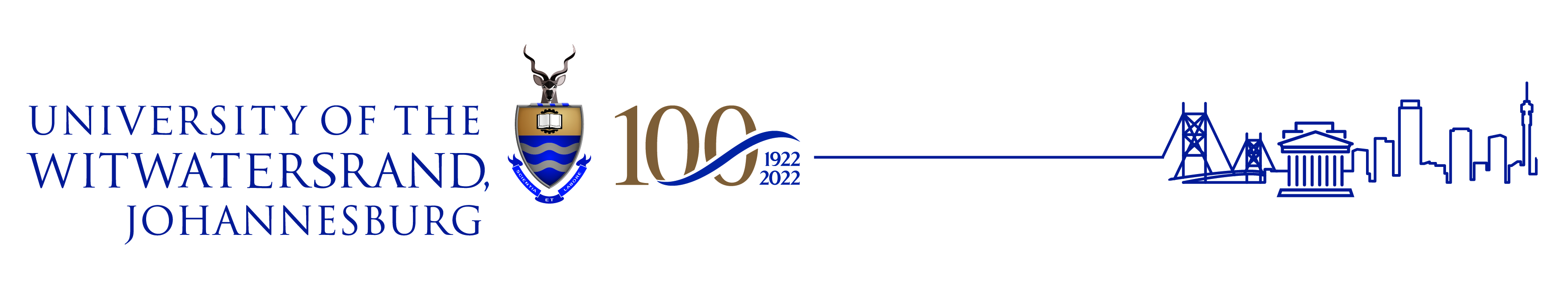 Reflecting on collaboration practices between teachers and social workers in supporting learners’ psychosocial development: a qualitative pilot study
Gift Khumalo 
International Social work Conference
26 – 29 September 2023
Hosted by Association of South African Social Work Education Institutions (ASASWEI)
Introduction:
Introduction cont.:
Methodology
Objective: To explores the roles of teachers and social workers in providing psychosocial support to learners.
Results: supporting the overall well-being and development of learning
Results: several challenges experienced in fulfilling their roles:
Conclusion:
Collaborative support role provided by teachers and social workers are essential to the overall wellbeing of learners. The lack of active parental involvement poses a substantial hurdle in the process of supporting learners. Although teachers and social workers strive to engage parents in addressing academic, emotional, and psychosocial issues, parents may struggle to committing to meeting teachers and social workers. Fear and resistance from learners themselves can also complicate efforts to involve parents, as learners may worry about potential consequences at home.
Recommendations for collaborative practices 
Therefore, teachers and social workers should work together to devise strategies that encourage and facilitate greater parental engagement. 
Collaborative initiatives may be taken by teachers and social workers to ensure that learners are supported in their struggles (e.g., mental health campaigns). 
Considering the current processes that teachers and social workers follow, there is a need for a collaborative guide for schools in which roles that are fulfilled by social workers and teachers in learner/ school incidence needing their support are clearly stated and partnership is encouraged. 
In continuing this work, my current proposed research project focuses greatly on the practice of school social work.
Acknowledgement:
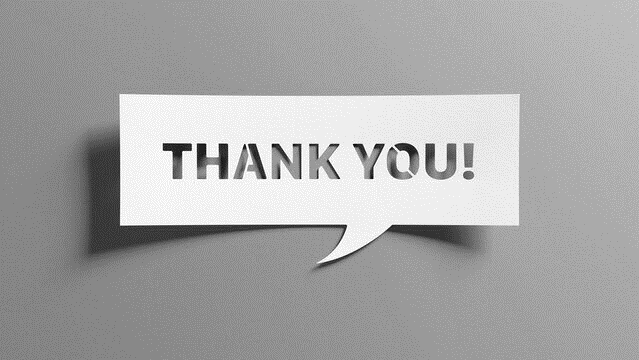